Review for exam II—Fall 2014
October 17, 2014
Format for exam
60 -- 70 multiple choice
3 sets of problems

Identical in format to previous exam
Bring…/Don’t Bring…
Bring…
Scantron sheet
Pencil, eraser, calculator
Don’t Bring…
Paper
PDAs, Pocket PC’s, tablets, 
Programmable, high memory storage devices
We Covered:
Burns Chs 4, 7, 8
Traits of Project Managers
Leadership Ability
Ability to Develop People
Communication Skills
Interpersonal Competencies
Ability to Handle Stress
Problem-Solving Skills
Time Management Skills
Negotiation, Mentoring, Coaching, Encouraging
How do you develop these skills?
Gain experience
Seek feedback 
Conduct a self-evaluation
Interview project managers
Participate in training programs
Join organizations like PMI
Read, Read, Read
Volunteer
Estimation – our weakest link
History database
By analogy
Use models 
Top down—uses…..XXXXXXX??
Bottom up – uses…..XXX??
Reconciliation of top down and bottom up
Cost Estimation
Three kinds of estimates:
Long range planning
5 years out
Budgetary
2 years out
Execution
Immediately as a part of planning
Which of these did you do with MS Project?
Table 6-1. Cost of Software Defects
It is important to spend money up-front on IT
projects to avoid spending a lot more later.
9
Name Four Cost Estimation Tools and Techniques
4 basic tools and techniques for cost estimates:
Analogous or top-down: use the actual cost of a previous, similar project as the basis for the new estimate
Bottom-up: estimate individual work items and sum them to get a total estimate
Parametric: use project characteristics in a mathematical model to estimate costs
Computerized tools: use spreadsheets, project management software, or other software to help estimate costs
10
Cost Control—used during the Execution and Control Stages
Project cost control includes
monitoring cost performance
ensuring that only appropriate project changes are included in a revised cost baseline
informing project stakeholders of authorized changes to the project that will affect costs
Earned value analysis is an important tool for cost control
11
Parkinson’s Law
What is it??
The length of time
To do a task
Fills up the time
Allotted for it
What are the processes that make up the cost management knowledge area?
Plan Cost Management
Estimate Costs
Determine Budget
Control Costs
What are the processes that make up the quality management knowledge area?
Plan Quality
Perform Quality Assurance
Perform Quality Control
Methodologies
Waterfall – Document-driven—CASE tools
Spiral—risk-driven—invented by Barry Bhoem
RAD—superior to SAD
Agile/Iterative—increasingly popular
Scrum
RUP
Process Map
Waterfall
Few risks, late integration and testing
Low Ceremony
High Ceremony
Little Doc, light process discipline
Heavy Doc, heavy process discipline, CCB
Iterative
Risk Driven, Continuous integration and testing
The Waterfall Staircase
Definition of 
Requirements
Analysis
Design
Construction
System Integration
Testing
Acceptance Testing
Implementation
Operation
Figure 2-3. Spiral Model of Software Dev.
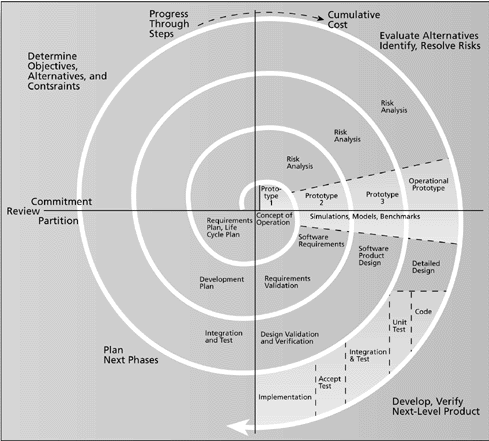 What is the homegound for Waterfall?
Stable requirements – few changes
Large monolithic app—can’t be broken up
Difficult development
Mathematical algorithms
Compliers
Database engines
Artificial intelligence apps
Home Ground for Agile
Unstable/unknown requirements
Rapid technological change
An environment conducive to learning 
An environment accommodative of change
The Transform Model
Did it work?
NO!!!
Writing a specification was not different from coding
We also covered
Probabilistic PERT  (formulas will be given to you)
Each task (activity) requires three time estimates – Optimistic, Most likely, Pessimistic

Crashing
Further Recitation
What is meant by feasibility?
What are three kinds of feasibility?
General, economic (financial), technical
What is meant by a risky decision?
State probabilities are KNOWN
Upside only, downside only, or both
What is meant by an uncertain decision?
How can decision theory help us make better project decisions?
Know MS Project Navigation
What tool is used to specify subordination?
What tool is used to link tasks sequentially?
What tool is used to assign resources?
How do you enter resources and their hourly rates?
How do you show COST on the Entry table?
How do you specify durations?
What enables you to see ES, EF, LS, LF, Slack
Burns, Ch.8-Ex.10
Burns, Ch.8-Ex.10
Burns, Ch.8-Ex.10
Burns, Ch.8-Ex.13: Goldratt Concepts
Burns, Ch.8-Ex.13
Quality Management
Is it mostly a managerial issue or a worker issue?
How do you reconcile speed with quality?
Can you get a quality product and still do it fast?
Do firms have a good handle on their costs of bad quality?
NO!!
Companies are spending 4% of Revenues on defect prevention
Meanwhile, companies are spending 20% of Revenues to fix defect-created problems
31
Quality Checking (Control)
Reviews
Walkthroughs
Testing, testing, testing
Gates
Catch defects, bugs, faulty design as early in the lifecycle as possible
What % of the time should be spent on Quality Checking?
32
Standard Deviation
Standard deviation measures how much variation exists in a distribution of data
A small standard deviation means that data cluster closely around the middle of a distribution and there is little variability among the data
A normal distribution is a bell-shaped curve that is symmetrical about the mean or average value of a population
33
Figure 7-3. Normal Distribution   and Standard Deviation
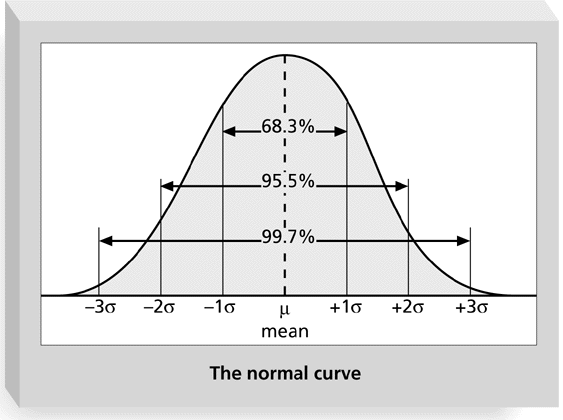 34
Table 7-2. Sigma and Defective Units
35
Quality Control Charts, Six Sigma, and the Seven Run Rule
A control chart is a graphic display of data that illustrates the results of a process over time.  It helps prevent defects and allows you to determine whether a process is in control or out of control
Operating at a higher sigma value, like 6 sigma, means the product tolerance or control limits have less variability
The seven run rule states that if seven data points in a row are all below the mean, above the mean, or increasing or decreasing, then the process needs to be examined for non-random problems
36
Figure 7-4. Sample Quality Control Chart
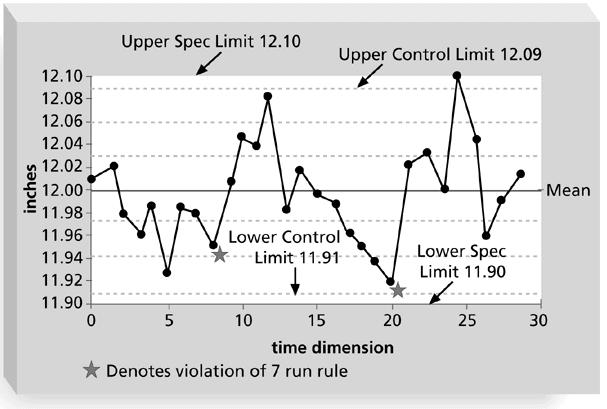 37
Figure 7-5. Reducing Defects with Six Sigma
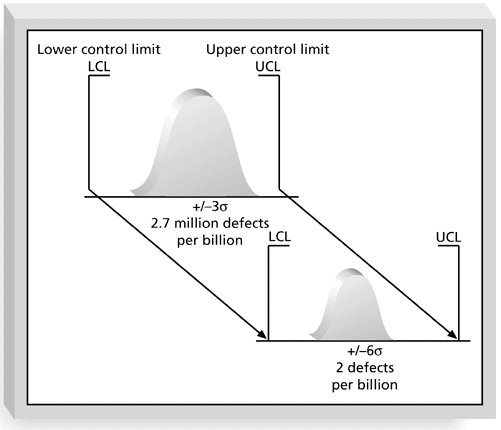 38
Testing
Many IT professionals think of testing as a stage that comes near the end of IT product development
Testing should be done during almost every phase of the IT product development life cycle
39
Figure 7-6. Testing Tasks in the Software Development Life Cycle
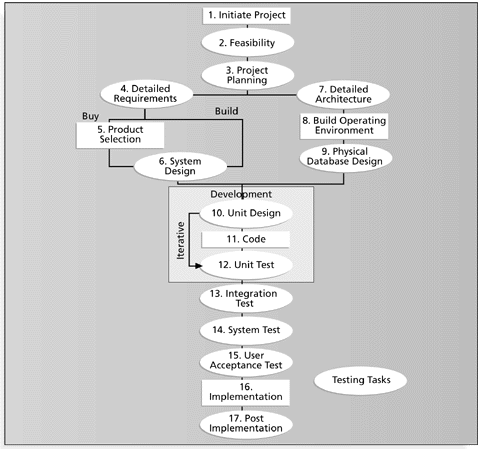 40
Types of Tests
A unit test is done to test each individual component (often a program) to ensure it is as defect free as possible
Integration testing occurs between unit and system testing to test functionally grouped components
System testing tests the entire system as one entity
User acceptance testing is an independent test performed by the end user prior to accepting the delivered system
41
Figure 7-7. Gantt Chart for Building Testing into a Systems Development Project Plan
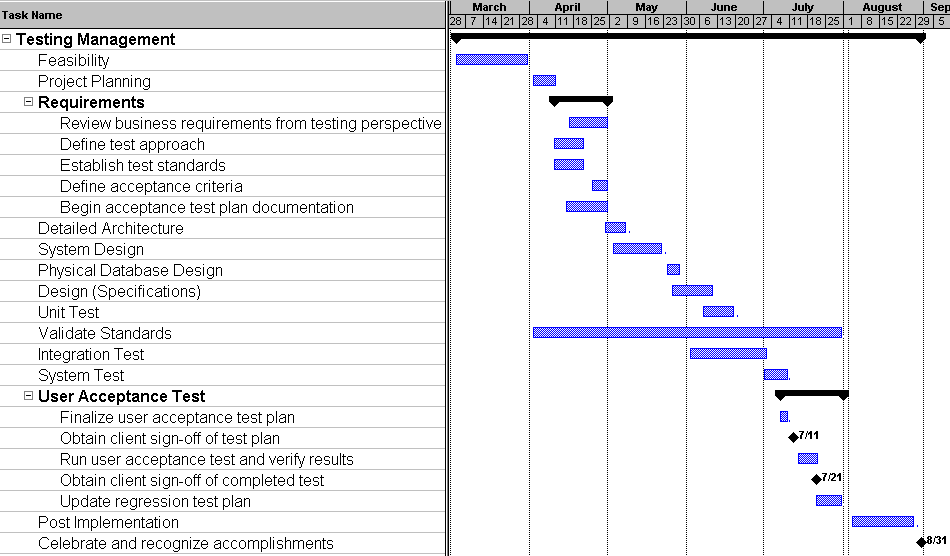 Project 98 file
42
Improving Information Technology Project Quality
Several suggestions for improving quality for IT projects include
Leadership that promotes quality
Understanding the cost of quality
Focusing on organizational influences and workplace factors that affect quality
Following maturity models to improve quality
43
Leadership
“It is most important that top management be quality-minded. In the absence of sincere manifestation of interest at the top, little will happen below.” (Juran)
A large percentage of quality problems are associated with management, not technical issues (Deming)
44
The Cost of Quality
The cost of quality is 
the cost of conformance or delivering products that meet requirements and fitness for use
the cost of nonconformance or taking responsibility for failures or not meeting quality expectations
45